Kemahiran hidup sekolah rendah
Penyenggaraan
 rantai basikal
Tahun 6
Kandungan
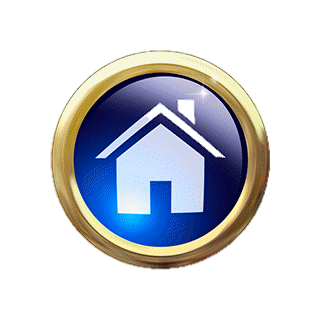 Isi kandungan
Video set induksi
Masalah rantai basikal
alatan dan bahan
Langkah-langkah
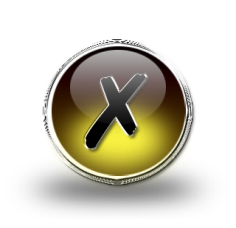 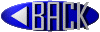 KEMAHIRAN HIDUP SEKOLAH RENDAH TAHUN 6
Apakah yang berlaku..?
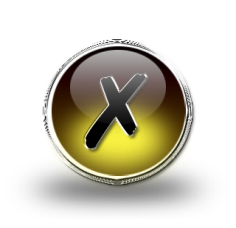 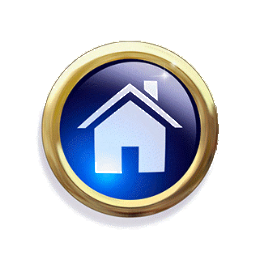 KEMAHIRAN HIDUP SEKOLAH RENDAH TAHUN 6
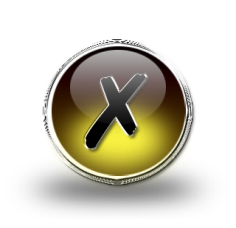 Rantai berkarat
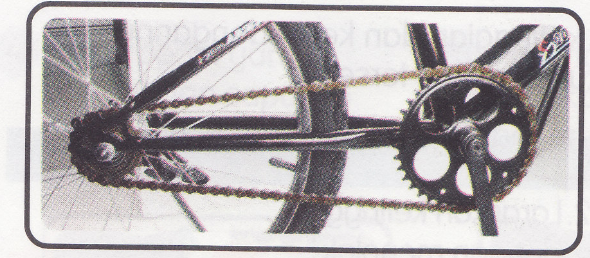 KLIK PADA GAMBAR UNTUK MELIHAT GAMBAR DENGAN LEBIH JELAS.
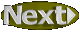 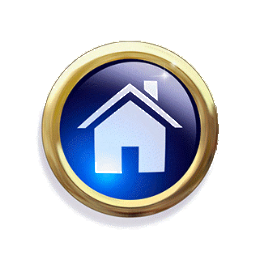 KEMAHIRAN HIDUP SEKOLAH RENDAH TAHUN 6
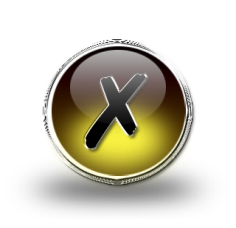 Rantai kendur
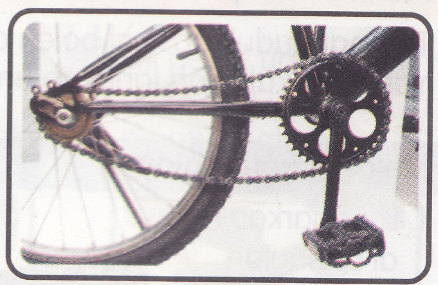 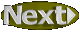 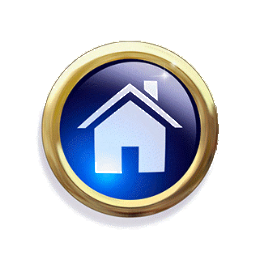 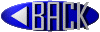 KEMAHIRAN HIDUP SEKOLAH RENDAH TAHUN 6
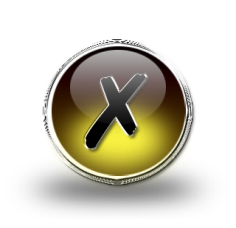 Rantai terlalu tegang
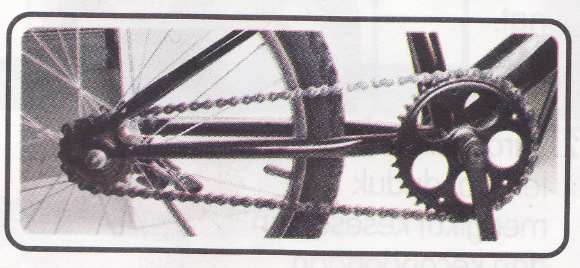 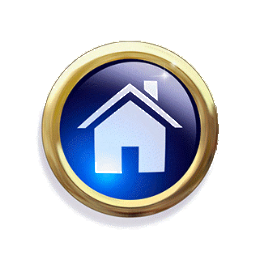 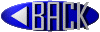 KEMAHIRAN HIDUP SEKOLAH RENDAH TAHUN 6
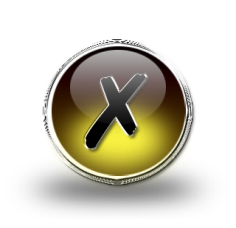 alatan dan bahan
alatan
bahan
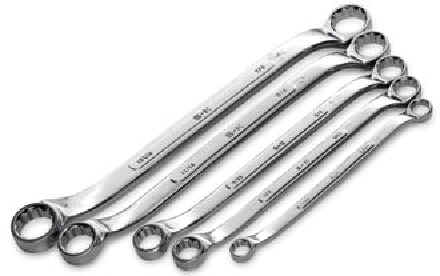 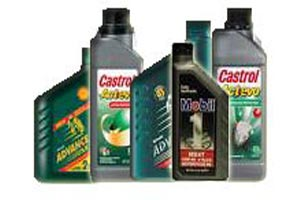 KLIK PADA GAMBAR UNTUK MELIHAT GAMBAR DENGAN LEBIH JELAS BESERTA KEGUNAANYA.
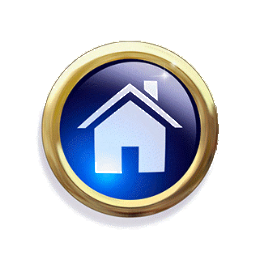 KEMAHIRAN HIDUP SEKOLAH RENDAH TAHUN 6
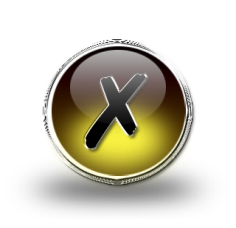 alatan
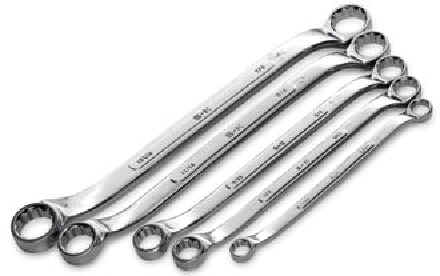 Untuk membuka dan mengetatkan nat
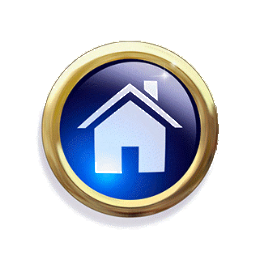 KEMAHIRAN HIDUP SEKOLAH RENDAH TAHUN 6
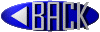 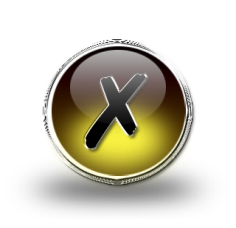 bahan
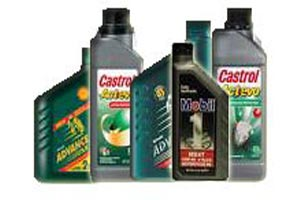 Untuk melicinkan pergerakan rantai supaya tidak ketat dan berkarat
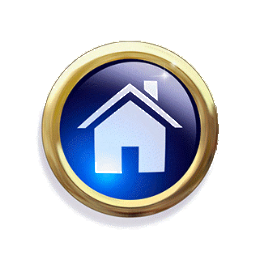 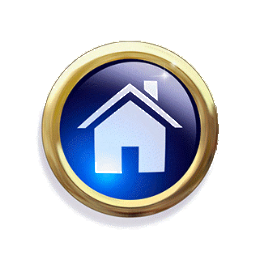 KEMAHIRAN HIDUP SEKOLAH RENDAH TAHUN 6
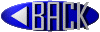 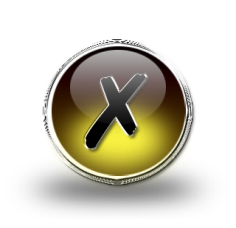 Langkah-langkah
3
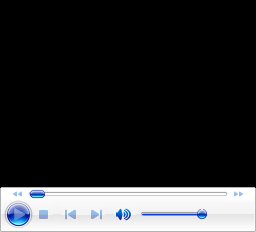 1
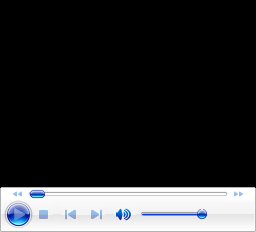 2
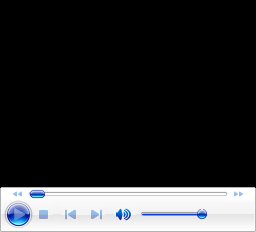 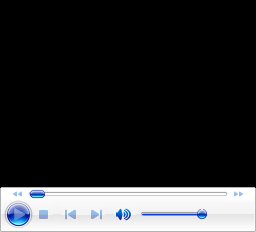 4
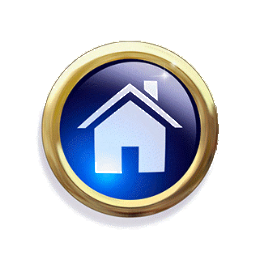 KEMAHIRAN HIDUP SEKOLAH RENDAH TAHUN 6
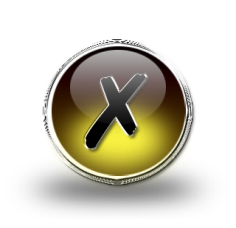 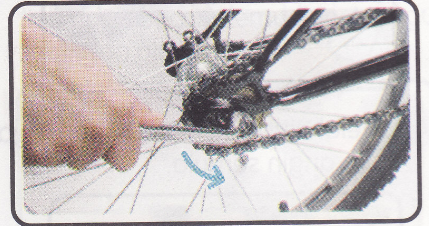 Longgarkan nat yang terdapat di bahagian kiri dan kanan syaf roda.
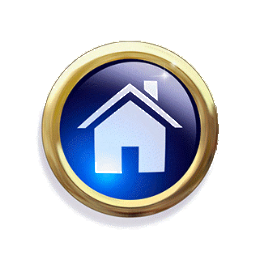 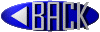 KEMAHIRAN HIDUP SEKOLAH RENDAH TAHUN 6
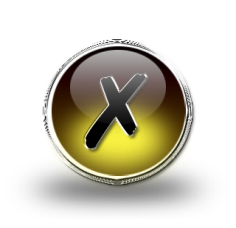 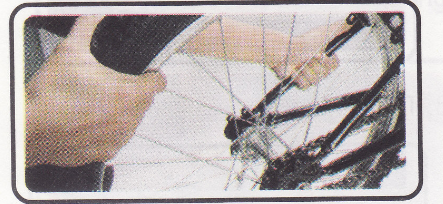 Setelah itu, tarik atau tolak roda untuk menggerakkan syaf ke depan atau ke belakang bagi melaras rantai.
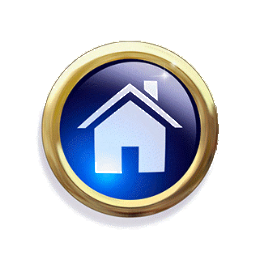 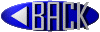 KEMAHIRAN HIDUP SEKOLAH RENDAH TAHUN 6
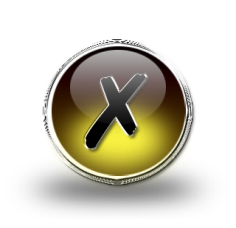 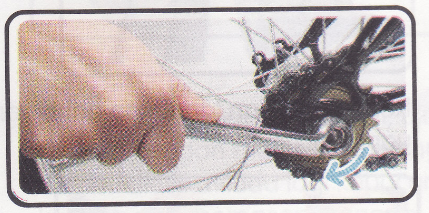 Setelah dilaras, pegang roda tersebut dan ketatkan nat di kedua-dua belah syaf itu semula.
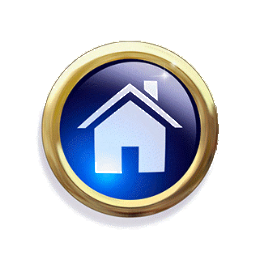 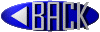 KEMAHIRAN HIDUP SEKOLAH RENDAH TAHUN 6
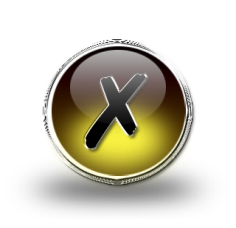 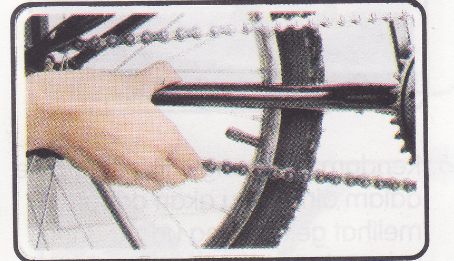 Uji ketegangan rantai yang telah siap dilaras.
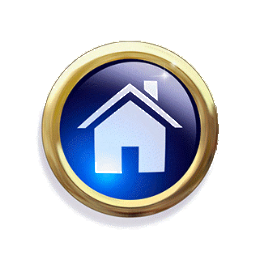 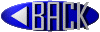 KEMAHIRAN HIDUP SEKOLAH RENDAH TAHUN 6